Water Chemistry
For the Oregon Brew Crew
August 2013
Aaron Hanson
Why is water chemistry important?
The composition of minerals and salts in your brewing water affects pH
Mostly applicable for all-grain
Contribute flavor
Mash pH and  alkalinity
Important minerals/ions
Chlorine
Water adjustments
Mash pH
pH is important for enzymes during the mash
Ideal mash pH is 5.2-5.5
Alkalinity
Alkalinity is the ability of water to neutralize acids
Affected by Bicarbonates, Calcium, and Magnesium
Calcium
Lowers mash pH
Important for many reactions and biochemical processes in mash, boil, and yeast metabolism
Promotes clarity, stability and flavor
Range: 50-150 ppm
Portland water: 1.9 ppm
Magnesium
Lowers mash pH
>50 ppm can give a sour/bitter taste to beer
Important yeast nutrient at 10-20 ppm
Portland water: 0.7 ppm
Consider using yeast nutrient to increase magnesium levels
Bicarbonate
Raises mash pH
Acts as a pH buffer
Sulfate
Enhances hop bitterness
Range 50-350 ppm
Portland 0.4 ppm
Doesn’t go well with noble hops, lagers have enough sulfate problems
Sodium
Can round out beer flavor, but generally keep this low.
Range: 0-150 ppm
Portland water: 3.8 ppm
Chloride
Chlorine vs. Chloride
Chlorine Cl2 + H2O → HOCl + HCl
Chlorine hydroxide (HOCl) is an oxidizer
Chloride ion is good. Enhances flavor and fullness of beer
Brewing range: 0-250 ppm
Bull Run water has 2.8 ppm
Chlorophenols
Chlorine hydroxide and chloramine react with phenols to produce chlorophenols
Chlorine is very electrophilic (wants to be around a lot of electrons) and the ring in phenol has a lot of electrons
Portland water contains chloramine
Campden tabs (potassium metabisulfite) 1 per 20 gallons removes chlorine and chloramine
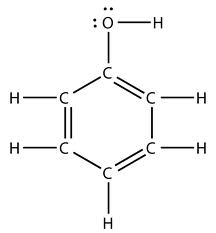 H+Cl-
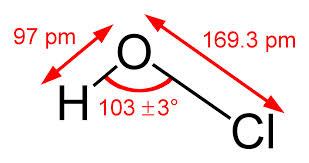 Brew like a Londoner
English Dave can ignore this slide
What mineral additions do
Calcium carbonate (chalk) raises pH and adds calcium.
Calcium sulfate (gypsum) lowers pH and adds calcium + sulfate.
Calcium chloride lowers pH and adds calcium + chloride
Sodium bicarbonate raises pH and adds sodium. If you’re brewing a beer dark enough to think about using this over calcium carbonate, consider adding the dark grains at mash-out
Teaspoon additions per 5 gallons
Calcium carbonate 38 ppm Ca+2
Calcium sulfate 49 ppm Ca+2, 120 ppm SO4-2
Calcium chloride 49 ppm Ca+2, 86 ppm Cl-

You can use a brewing calculator online or in Beersmith to figure out your optimal
TL;DR
Portland water doesn’t have very many minerals.
This is both good and bad
Use yeast nutrient and Campden Tabs
Experiment with adding some calcium chloride or calcium sulfide to your mash
If you have a really dark beer and are concerned about efficiency, set some of the dark grain aside or add calcium carbonate
RDWHAHB